INTEGRATION PROCEDURES AND TOOLINGS FOR  ATLAS ITK
D. Orecchini – M. Testa - S. Tomassini
 INFN-LNF
Frascati, April 5th, 2018
05/04/2018
S. Tomassini, D. Orecchini
1
Pixel Endcap Integration @ LNF
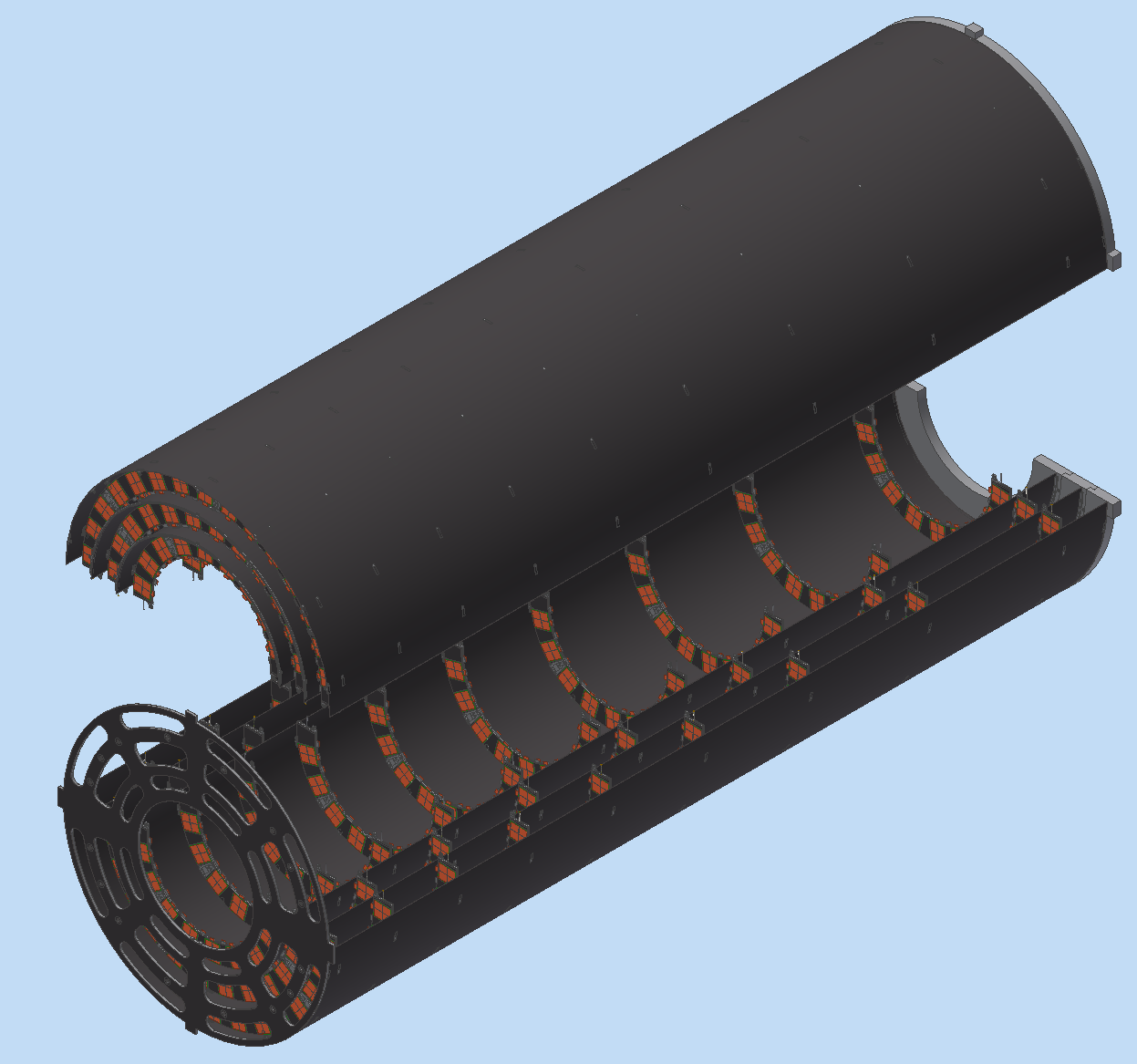 Structure
Bulkhead
Pixel Detector Area
Strip Detector Area
S. Tomassini, D. Orecchini
05/04/2018
2
Management
From Tim Talk
05/04/2018
S. Tomassini, D. Orecchini
3
PIXEL ENDCAP WBS @ LNF
Assembly area  dressing up
Assembly tool design
Cooling system  & Transfer lines procurement
Climate chamber Procurement
Design and production of the shipping skid
Reception and test of the shells 
Reception and test of the half-rings
Integration of the services (Cooling & Cables)
Integration of half-rings in the half-shells
Qualification of half-shells 
Assembly of  full shells (for  the three layers )
Debug of Pixel  endcap
SHIP TO CERN
05/04/2018
4
S. Tomassini, D. Orecchini
LNF Activity Plan
05/04/2018
5
S. Tomassini, D. Orecchini
Assembly  area  at LNF
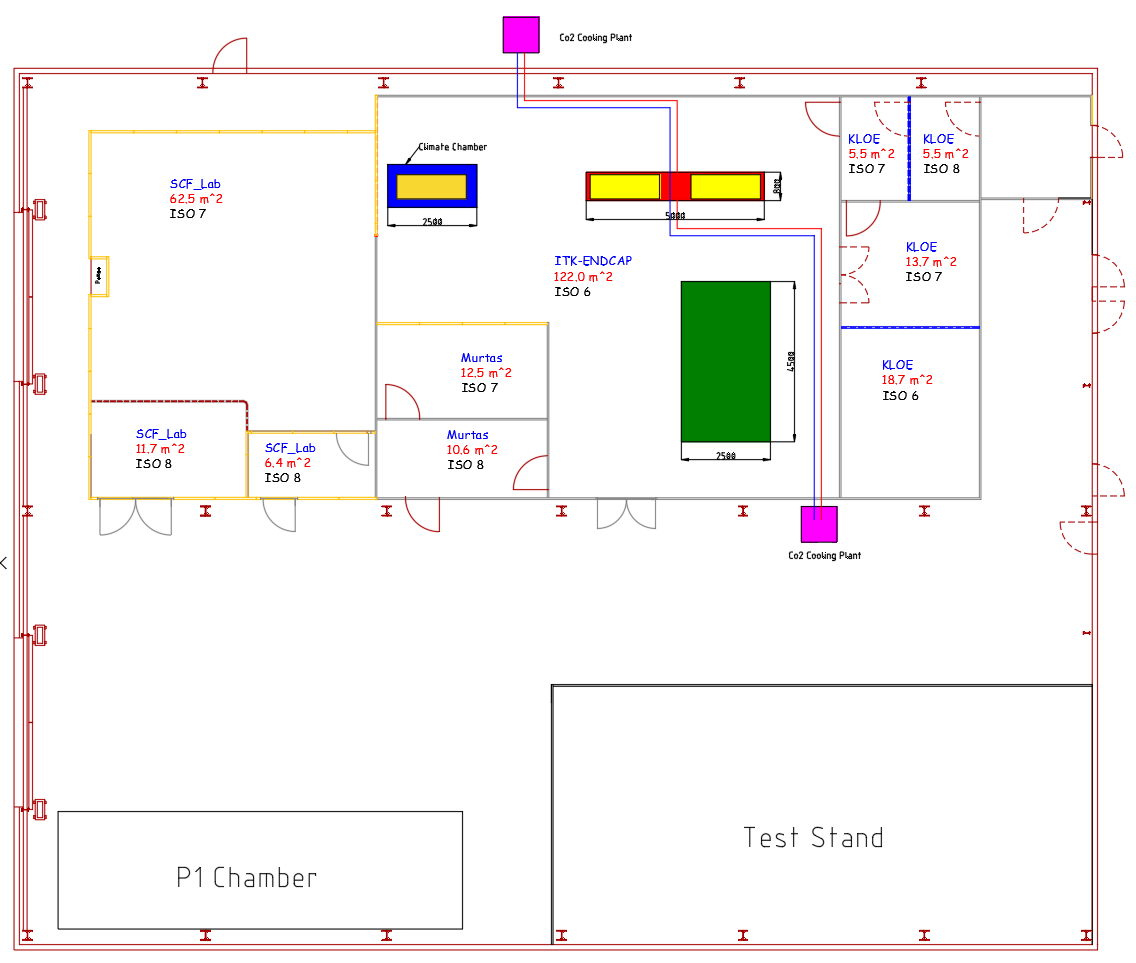 CO2 cooling plant
Granite Table 1
5 x 0.8 m2   (planarity to be qualified)
can be equipped  for shell assembly

Granite Table 2
•	4.5 x 2.5 m2
large enough  to load half- rings into half shells
To be equipped  with supports for half-shell
CO2 cooling plant
Infrastructures
CO2 cooling system 
Large  climate chamber
05/04/2018
S. Tomassini, D. Orecchini
6
Half shell reception from UK?
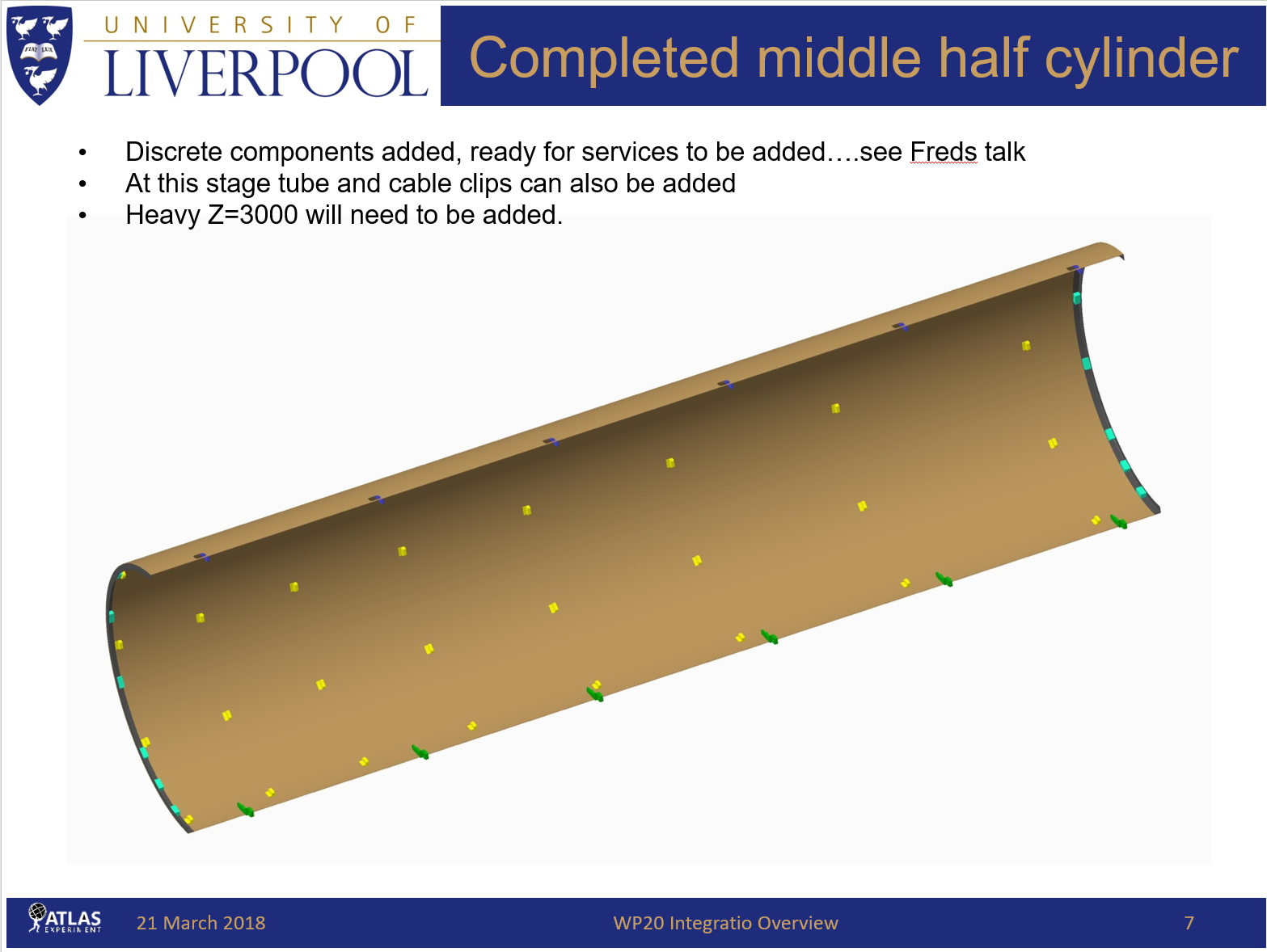 I Assume we receive the shells ALREADY dressed up.

IF NOT

Dress up can be done at LNF but tooling must be developed
05/04/2018
S. Tomassini, D. Orecchini
7
L1 Shell Getting Ready: Loading of the monolitic flange
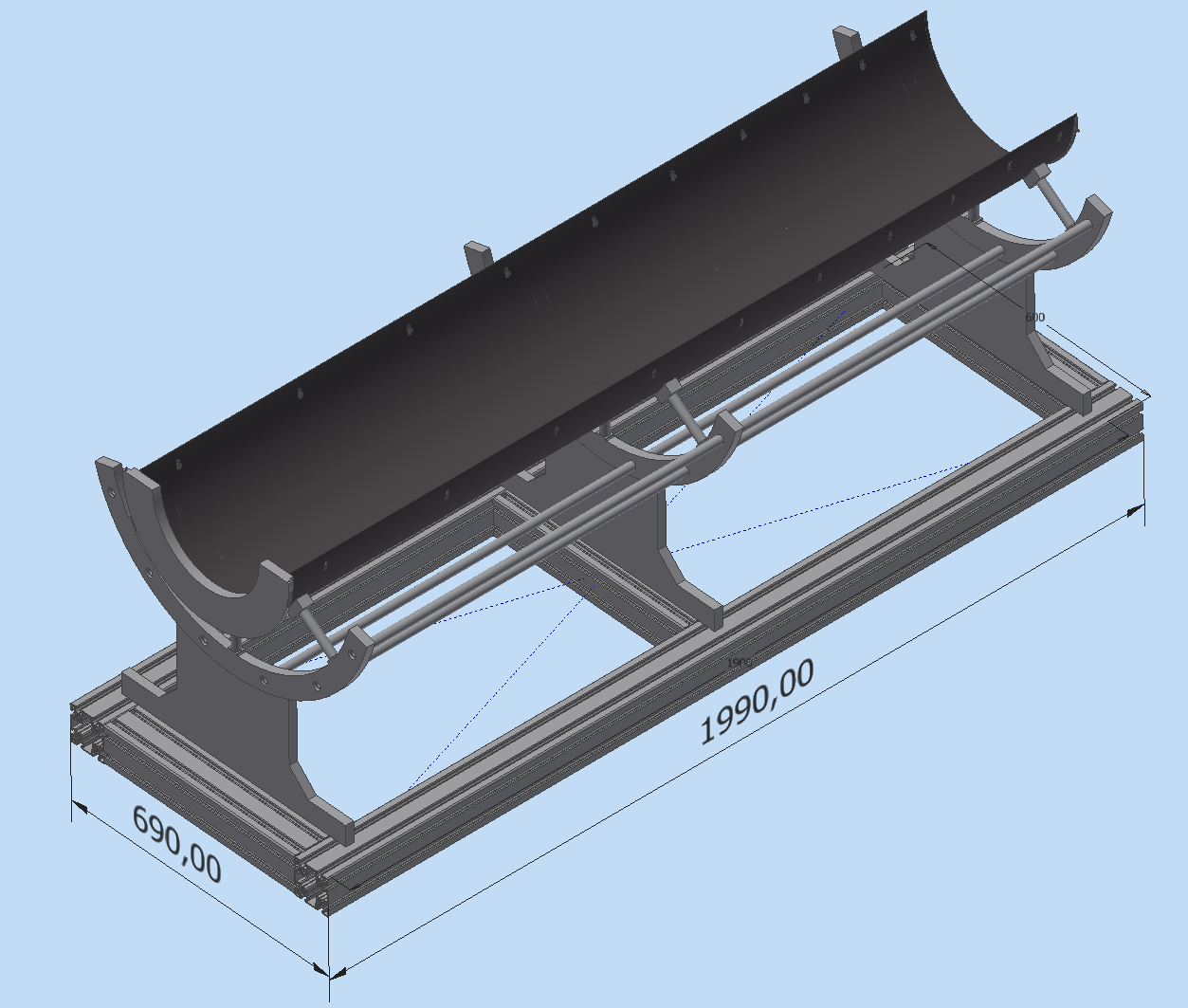 05/04/2018
S. Tomassini, D. Orecchini
8
Type I Service Loading 1/2
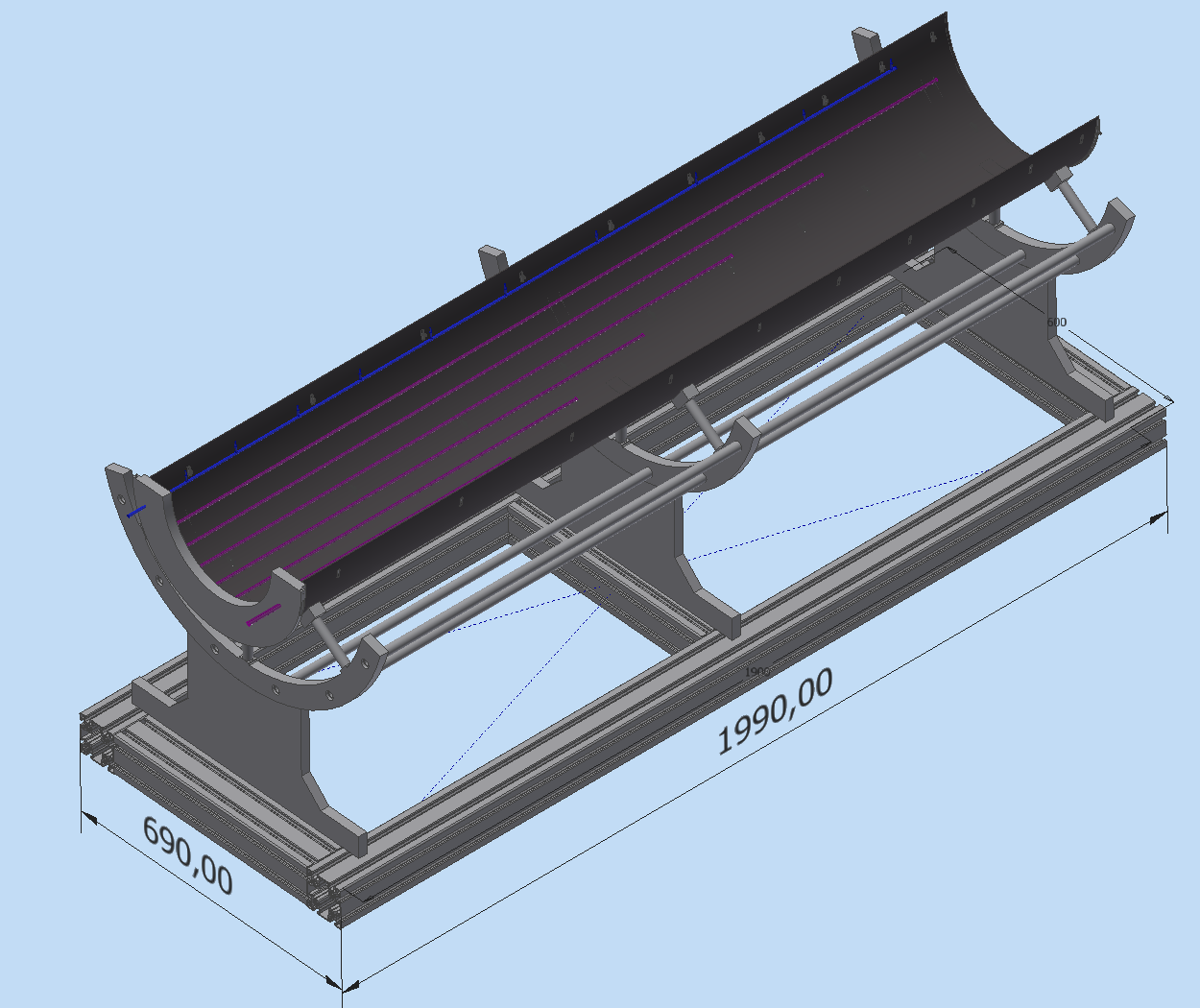 05/04/2018
S. Tomassini, D. Orecchini
9
Type I Service Loading 2/2
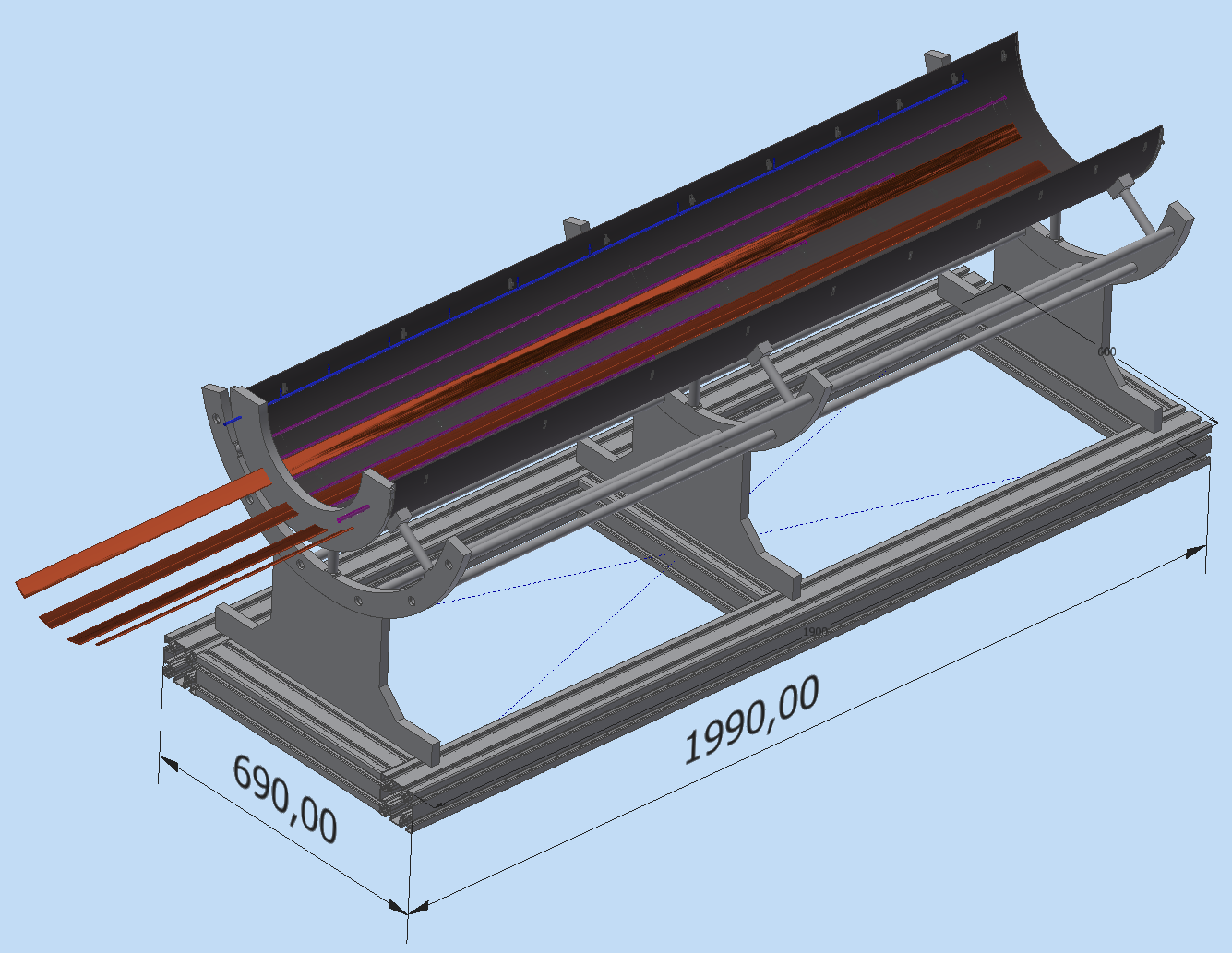 05/04/2018
S. Tomassini, D. Orecchini
10
Half Ring Loading into Shell
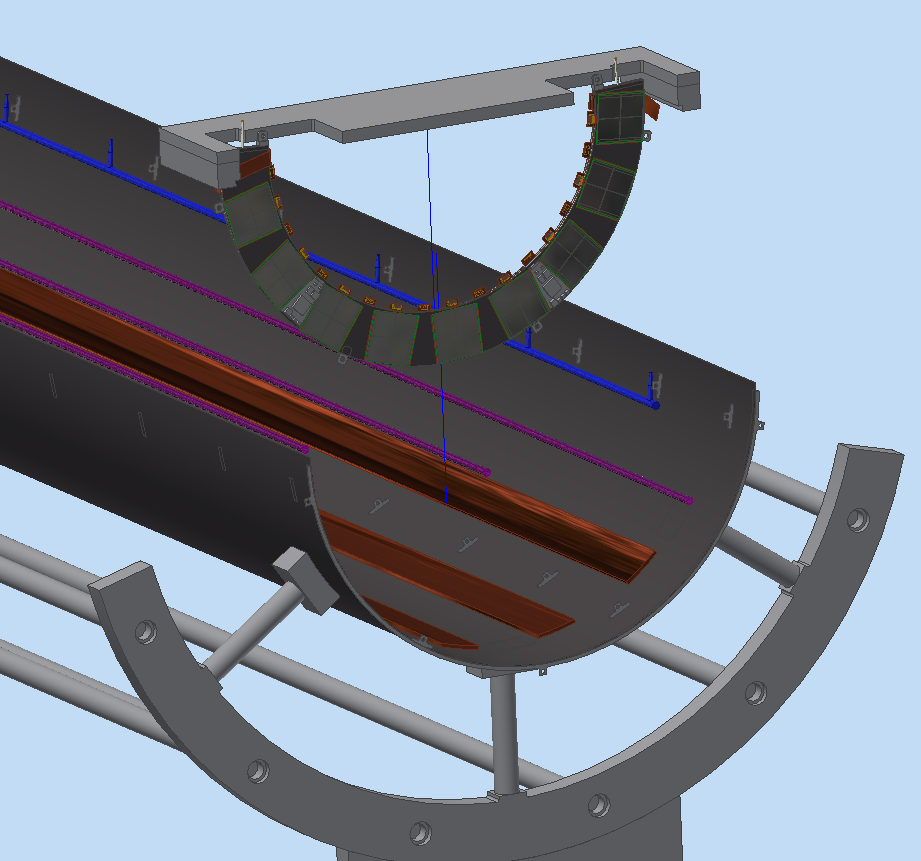 05/04/2018
S. Tomassini, D. Orecchini
11
Test in the Climate Chamber @ - 55°C to 60 °C
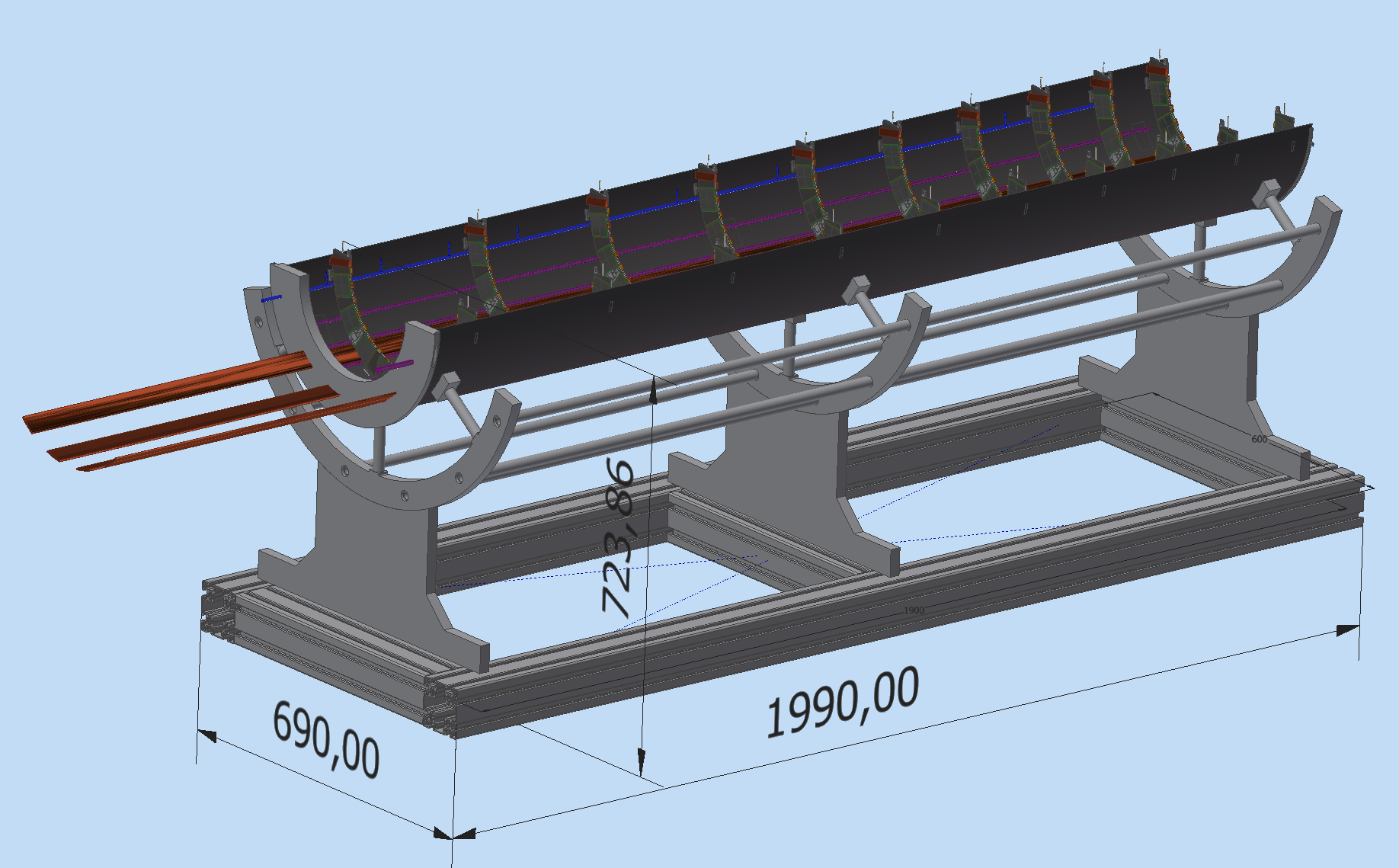 05/04/2018
S. Tomassini, D. Orecchini
12
Half Cylinder Assembly @ LNF 1/3
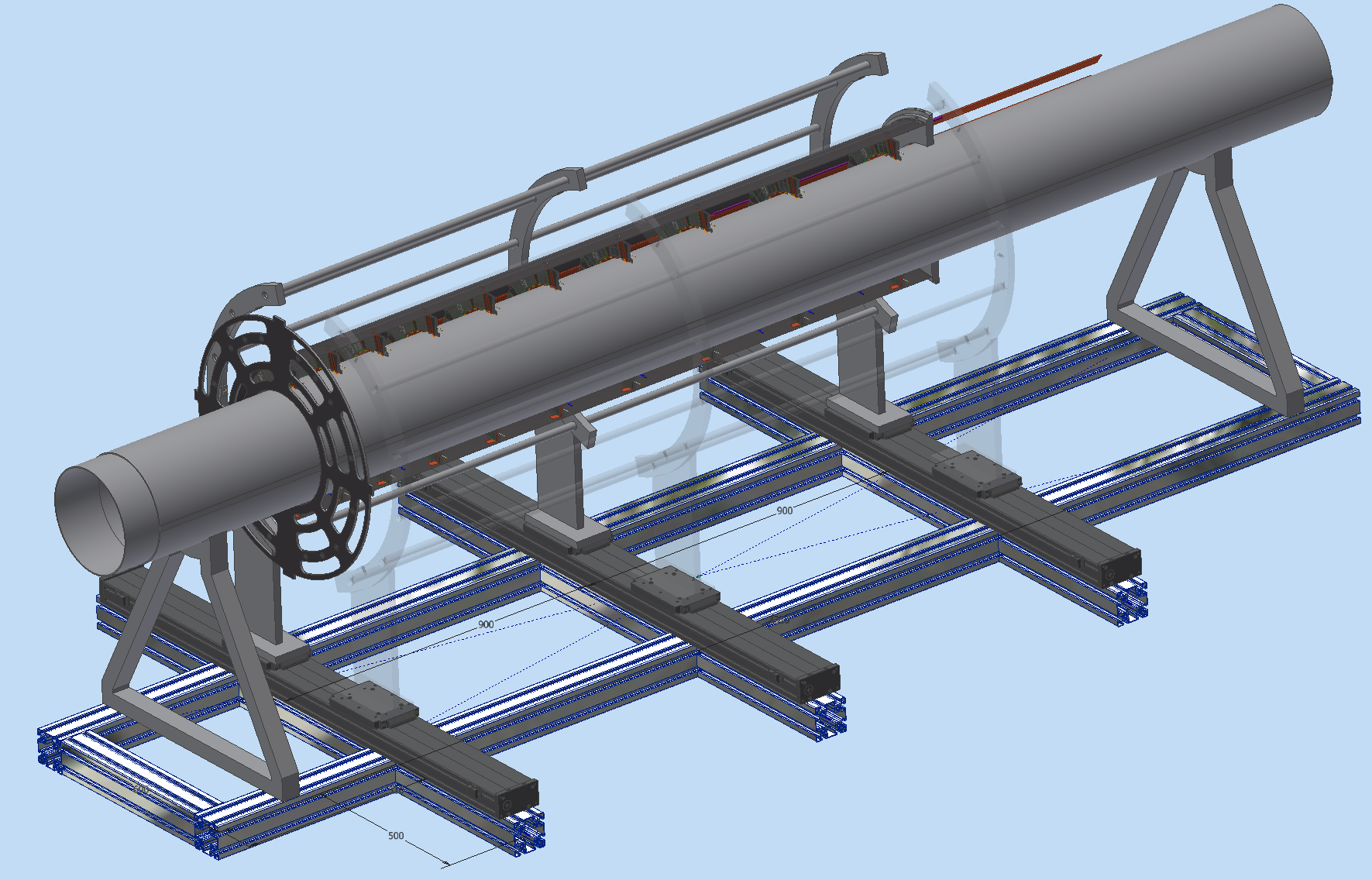 05/04/2018
S. Tomassini, D. Orecchini
13
Half Cylinder Assembly @ LNF 2/3
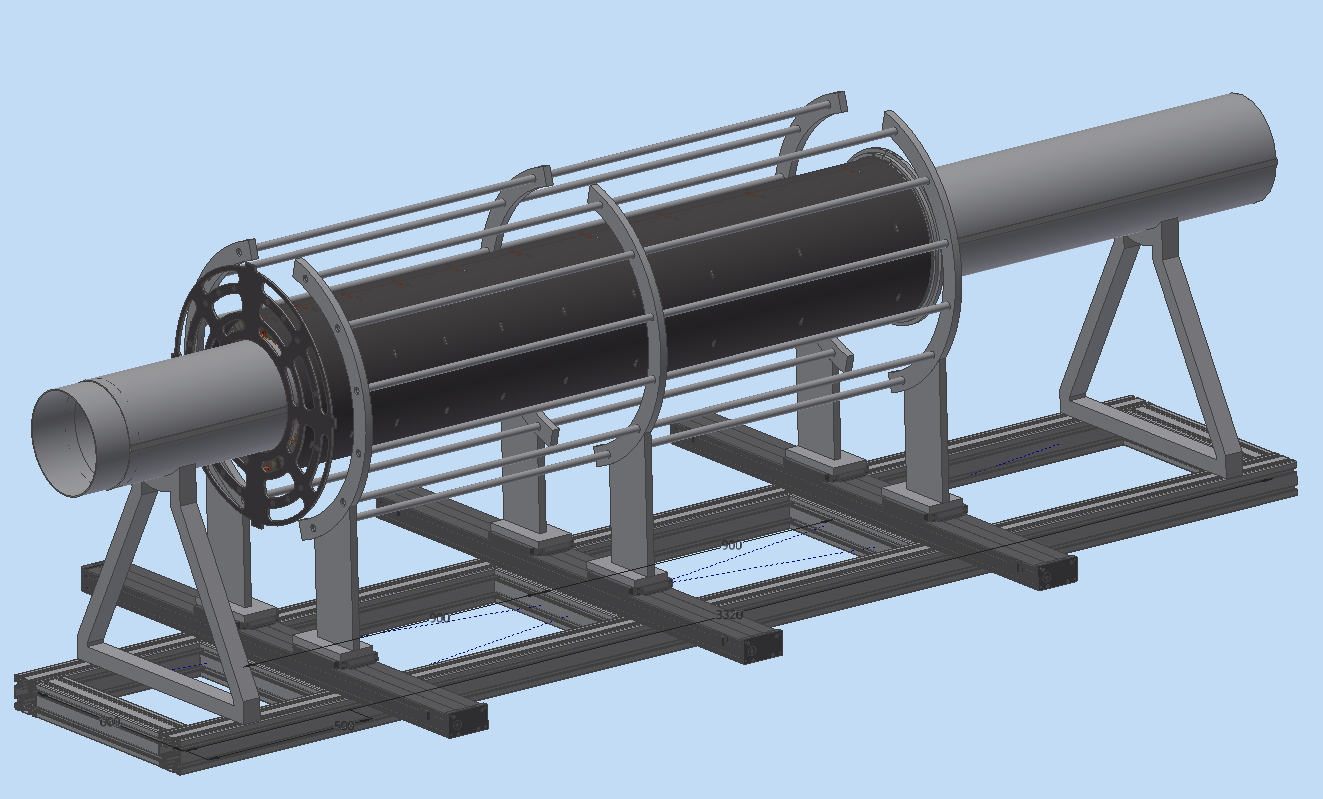 05/04/2018
S. Tomassini, D. Orecchini
14
Half Cylinder Assembly @ LNF 3/3
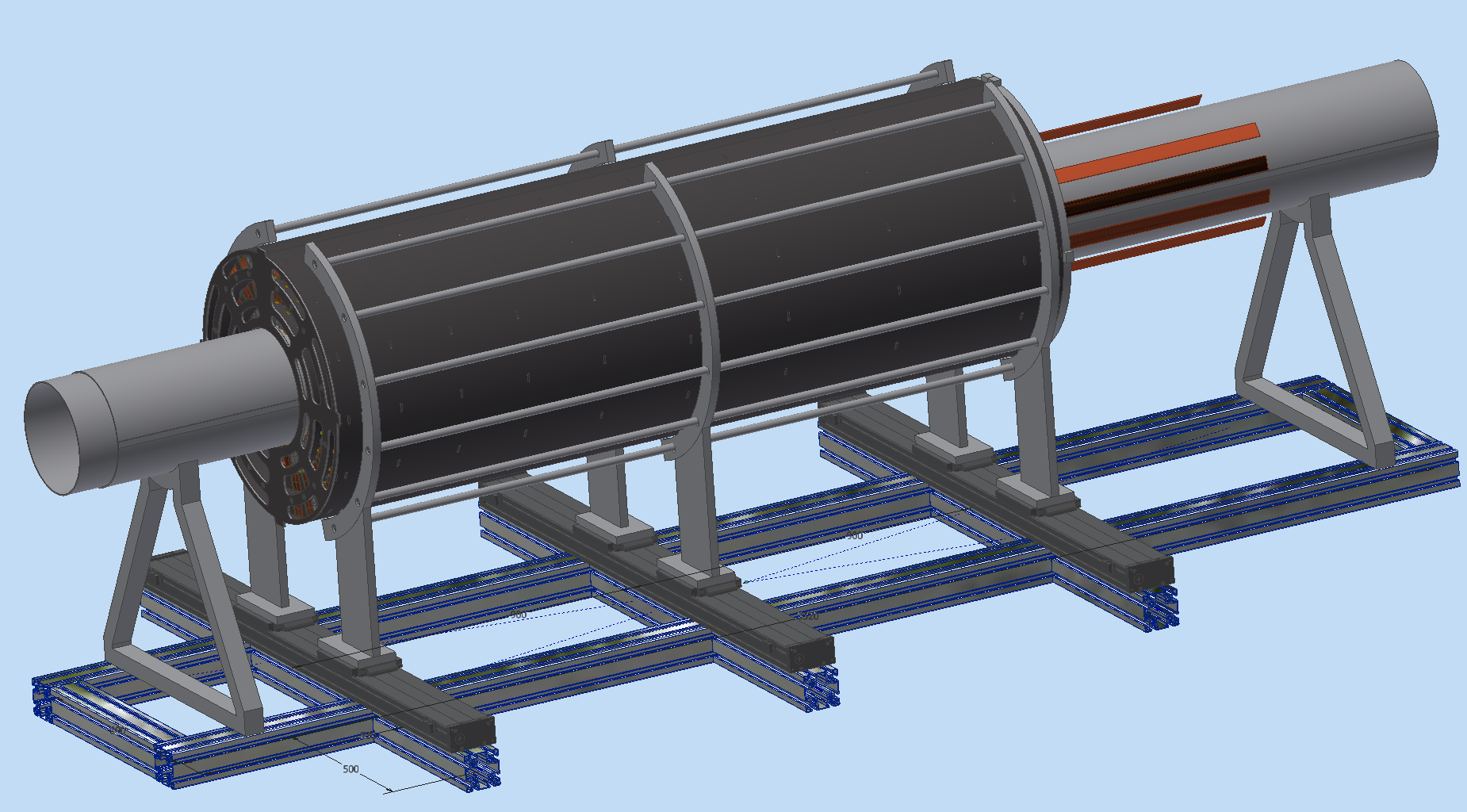 05/04/2018
S. Tomassini, D. Orecchini
15
Handling in the clean room
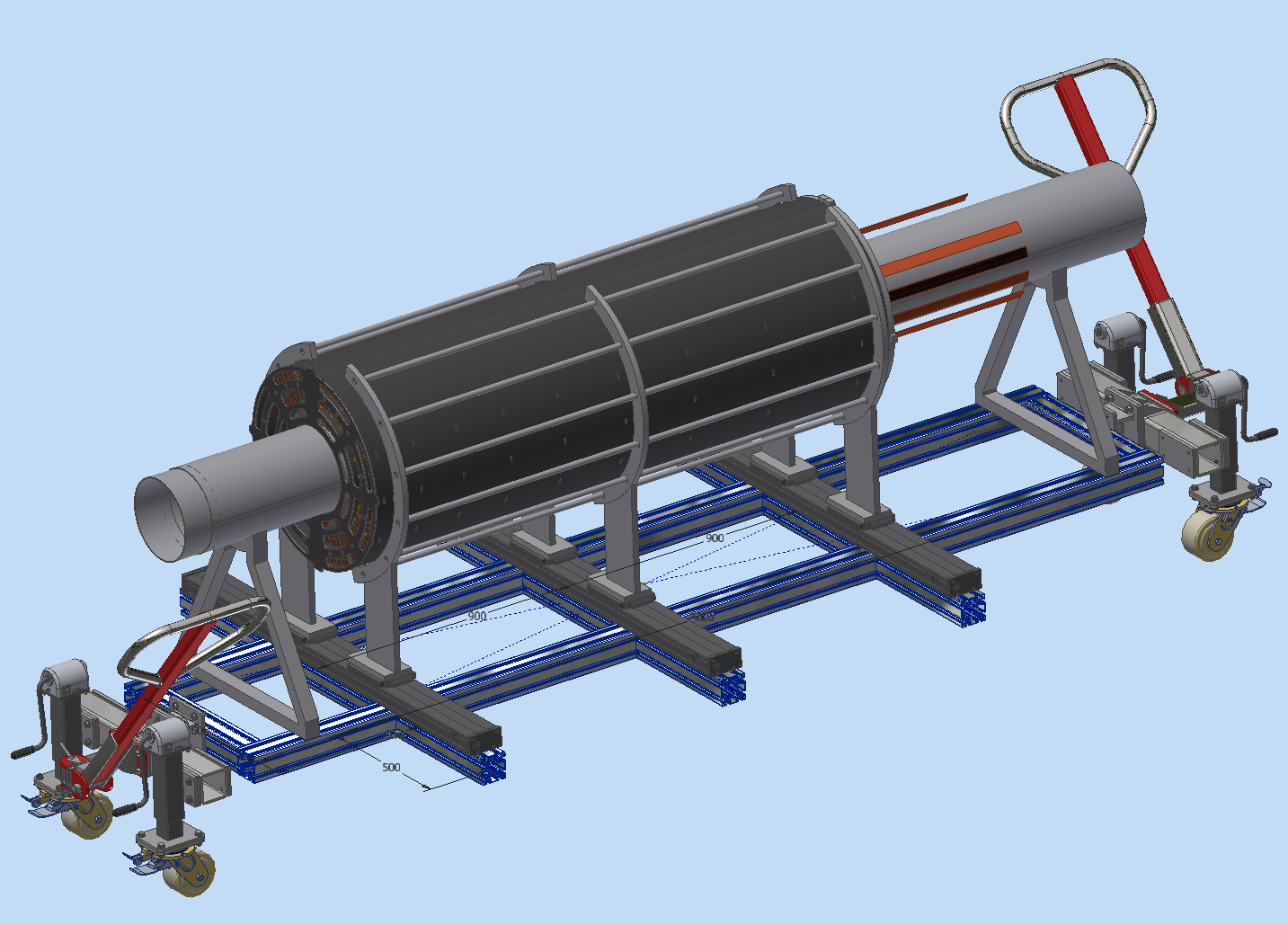 05/04/2018
S. Tomassini, D. Orecchini
16
Transportation to CERN
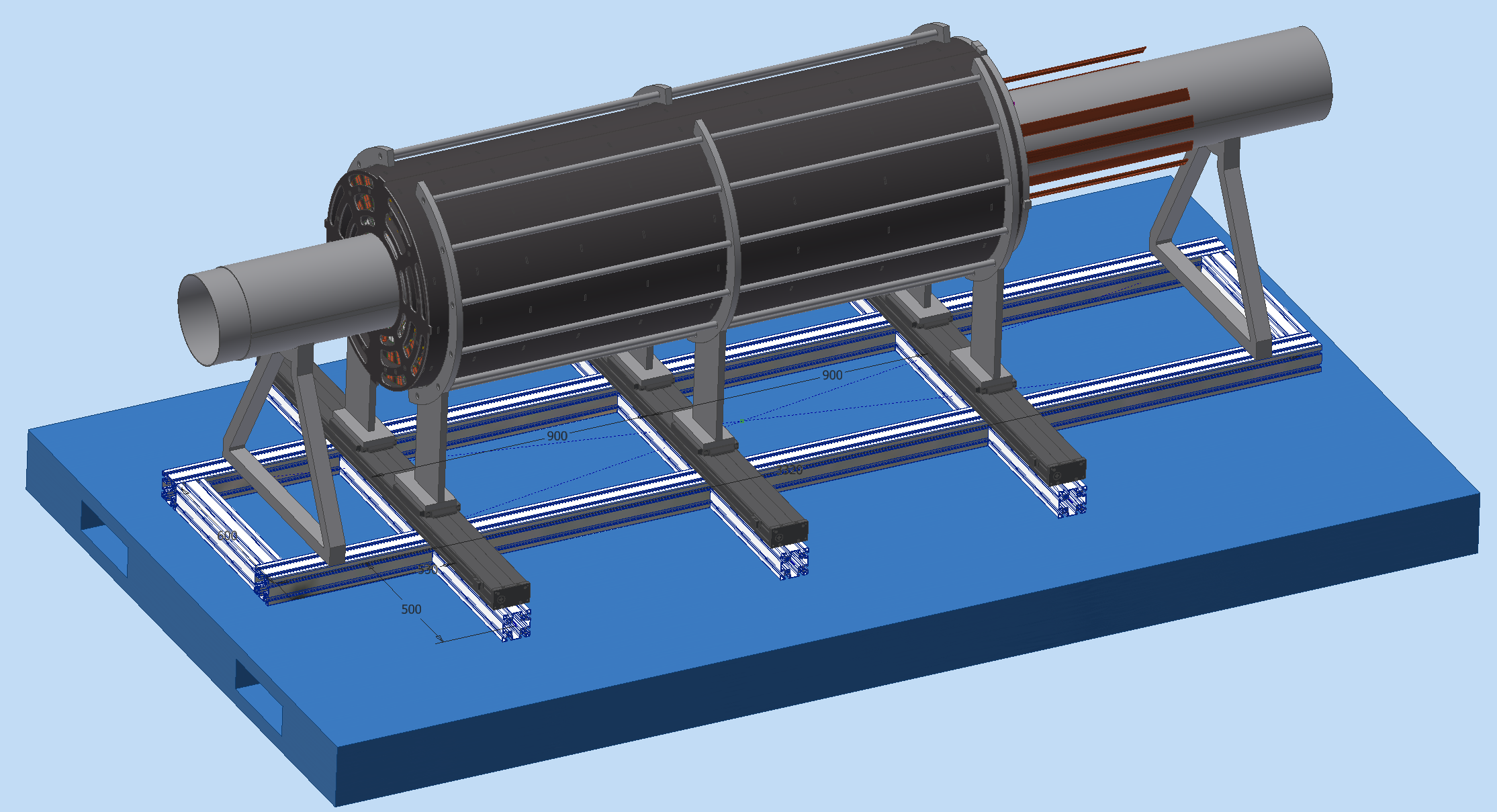 05/04/2018
S. Tomassini, D. Orecchini
17
Integration @ CERN
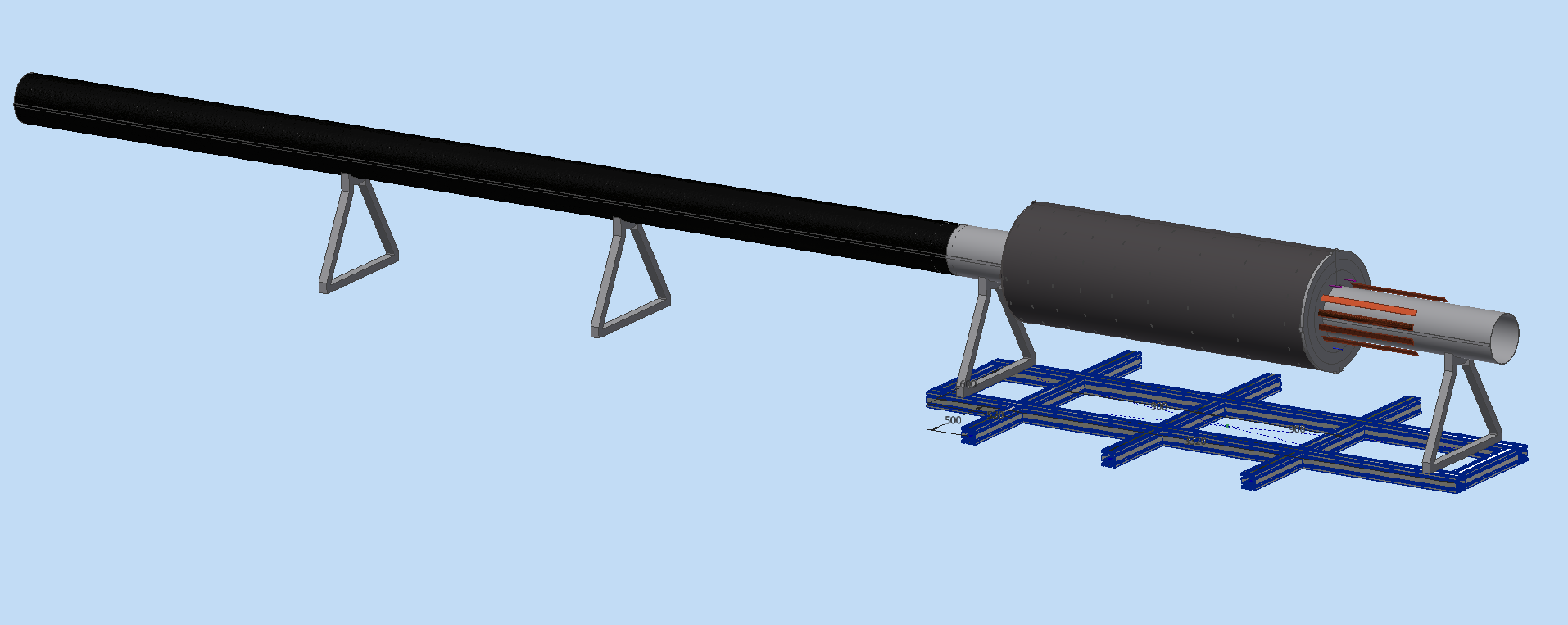 Very preliminary
05/04/2018
S. Tomassini, D. Orecchini
18